SACE Leaders Forum
March 6, 2017
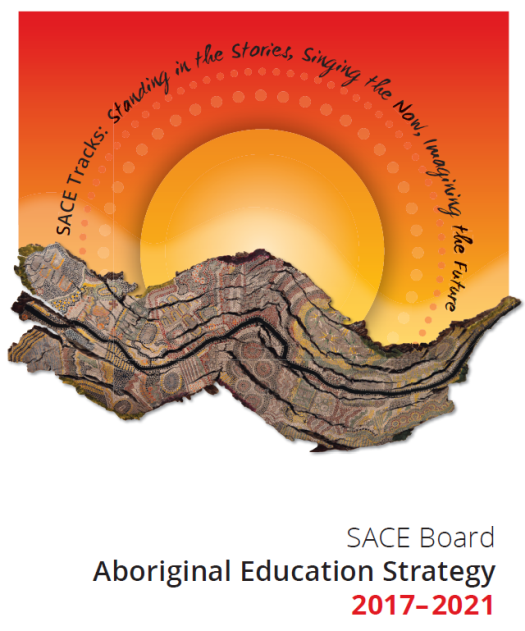 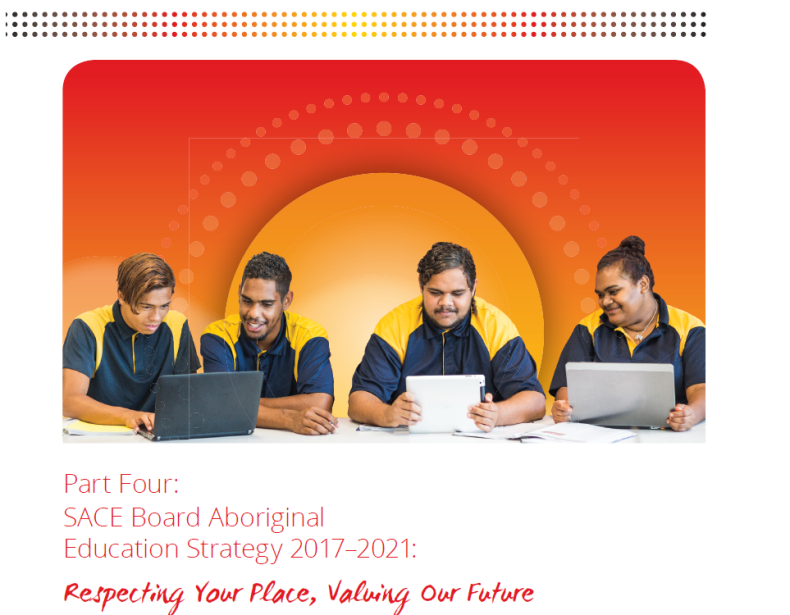 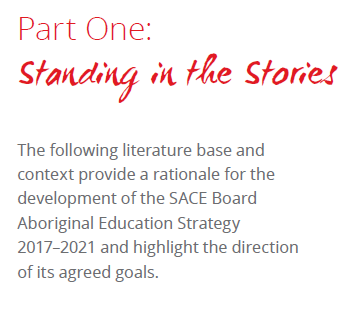 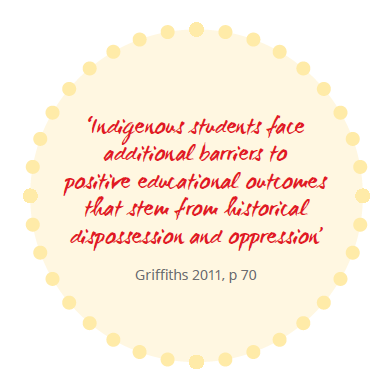 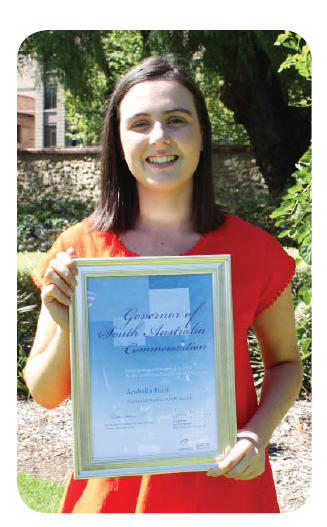 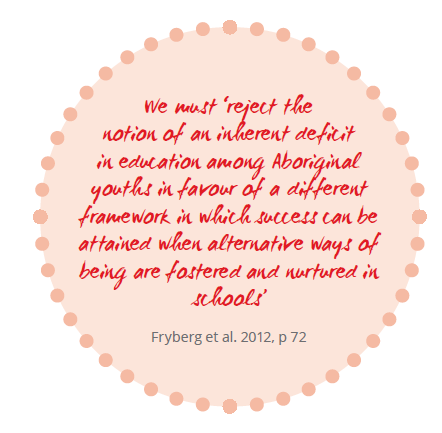 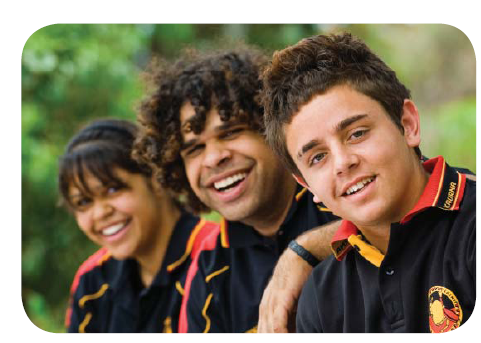 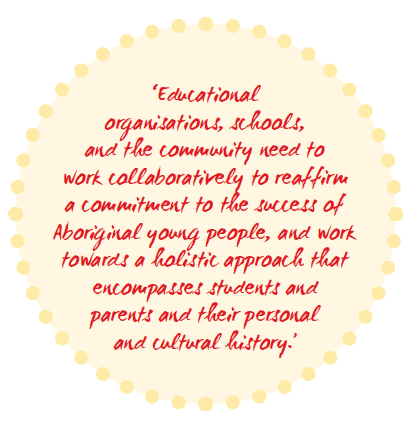 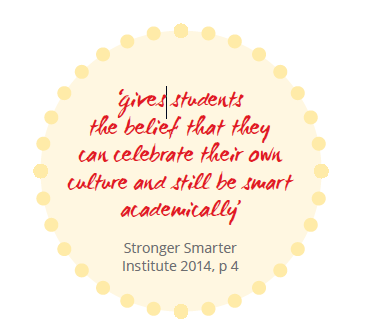 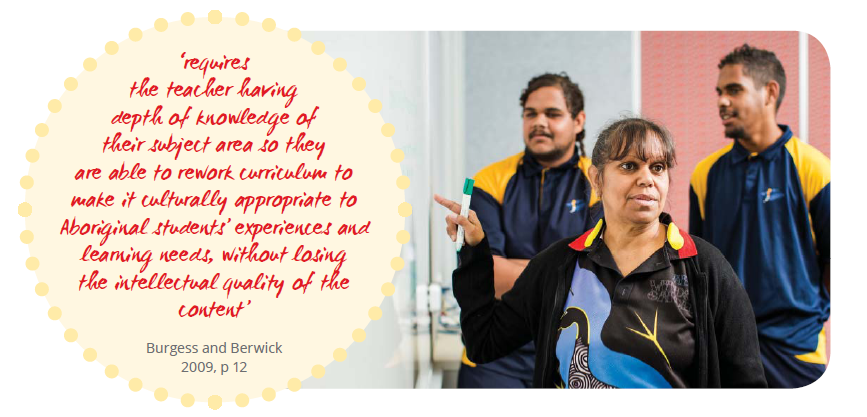 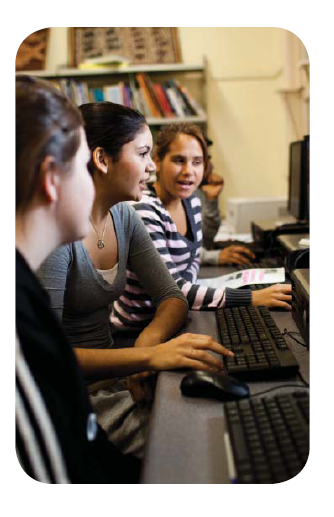 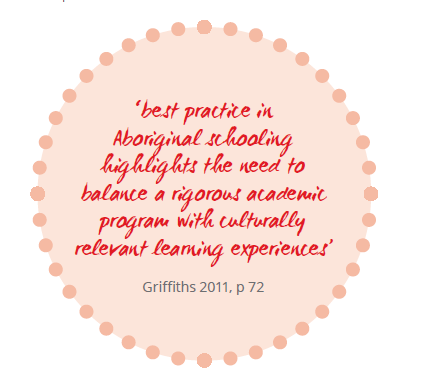 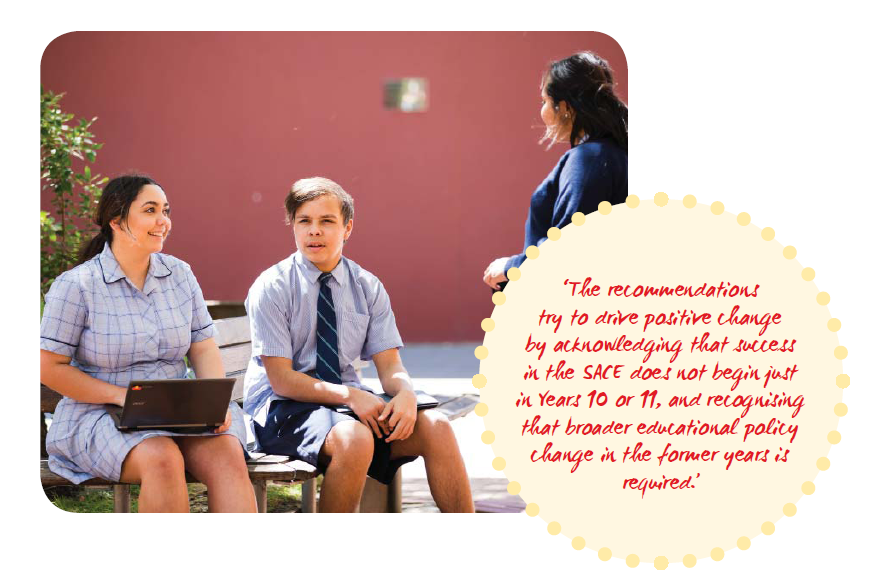 SACE Aboriginal Education Strategy - Governance
Steering Committee
Working Group
Cross sectorial representation
University Deans of Indigenous Educations
Department of Sate Development
a high representation of Aboriginal people
Strengths-based approach
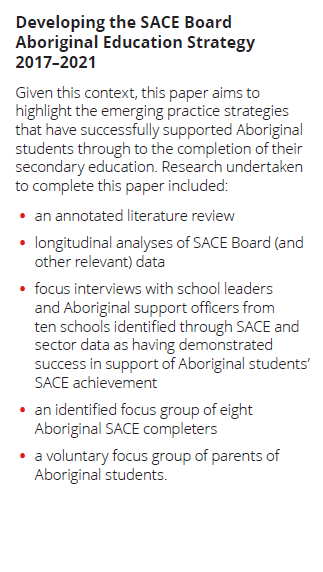 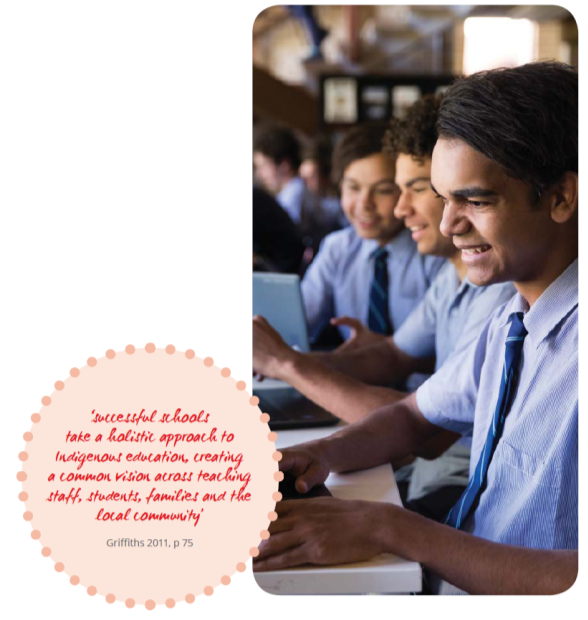 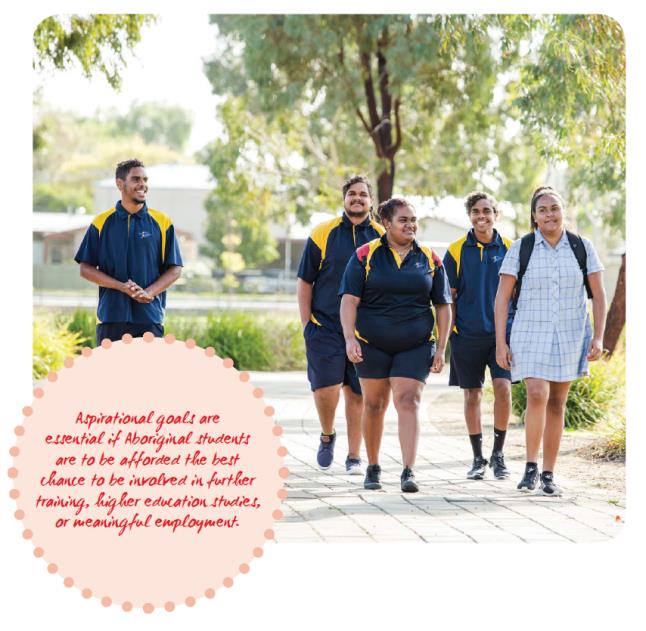 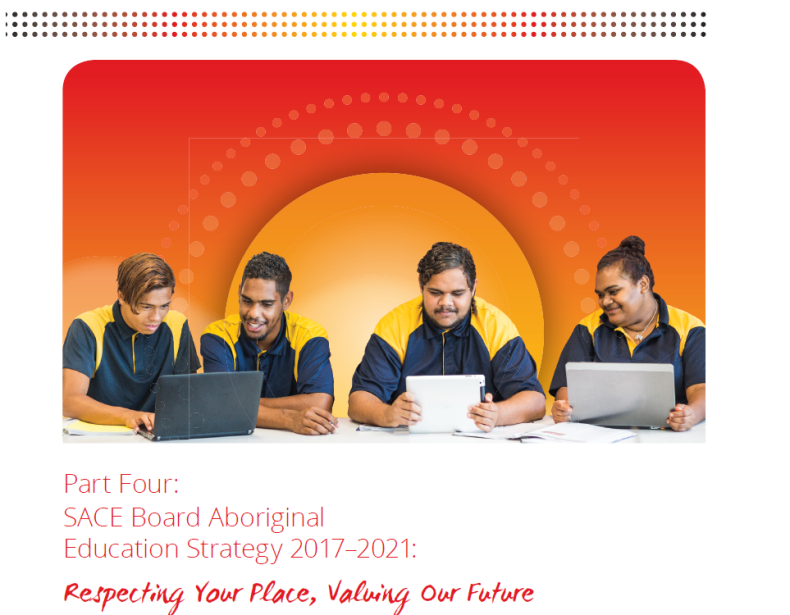 SCE Aboriginal Education Strategy – Spirit of the strategy
Aboriginal SACE Potential Completers 2011-2016
Aboriginal SACE completers 2011-2016
Aboriginal SACE Completion Rate Compared to the Total Cohort 2011-2016
Near Misses 2013
Near Misses 2014
Near Misses 2015
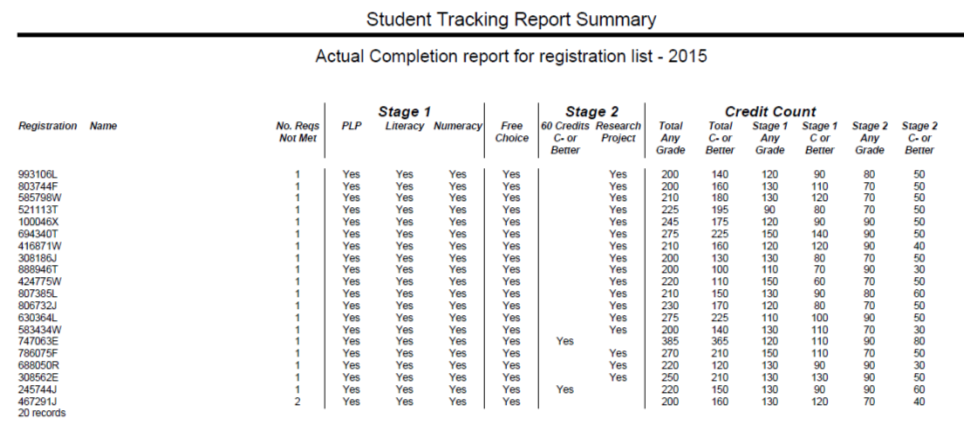 Near Misses 2016
Near Miss – Student 1
2MCN20	   D+ 	 AT1=C-   AT2= D   Exam = D
2BIG20	   E+   	 AT1 = E    AT2= E+  Exam = D-
Near Miss – Student 2
2MDS20 	D 	AT1= C-	AT2= C- 	Exam N 
2CME20	E+ 	AT1= E+    AT2= E+    Exam E+
2PHY 20	E-	AT1 =did not submit   AT2= E   Exam E+
Near Miss – Student 3
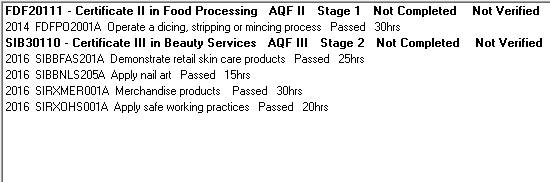 2BIG20 	AT1=C	AT2=D	EX=D
2LEG20	AT1=D+	AT2=B-	EX=E
Aboriginal SACE Completers receiving an ATAR 2011-2016
Number of 2016 Aboriginal SACE Completers who also completed a VET Certificate
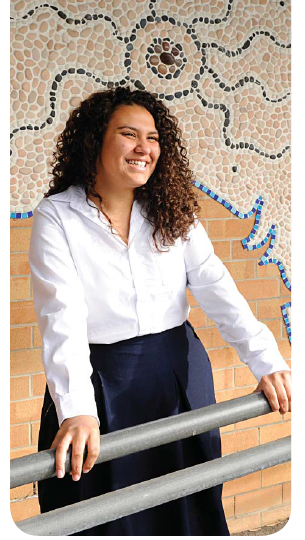 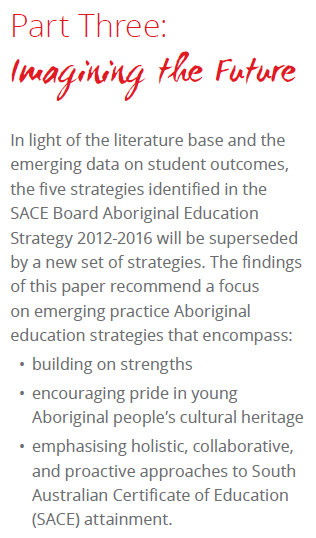 Trends in number of SA Aboriginal students studying at least one Stage 1 or Stage 2 Subject
[Speaker Notes: Data Caveat 
Stage 1
Remember this could be year 10 & 11 students in these numbers
Stage 2
Remember at Stage 2 these numbers could include students who are in year 11 doing a Stage 2 subject plus year 12 students.]
Strategic Priorities 2017-2021
EMPOWERMENT:  Identity and Belonging  
RESPECT: Strong Commitment and High Expectations Relationships 
LEADERSHIP: People and Culture 
CAPACITY BUILDING: Culturally Responsive Curriculum and Assessment 
ACHIEVEMENT: Excellence, Aspiration and Merit 
TRANSPARENCY: Data analysis and Evaluation
SACE Leaders Forum
March 6, 2017
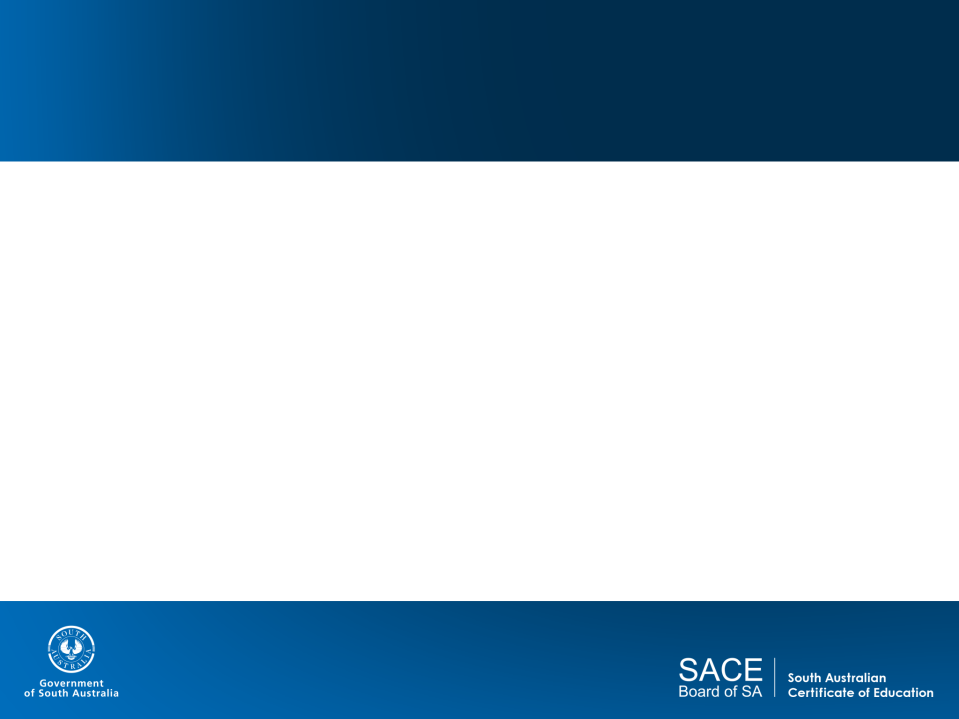 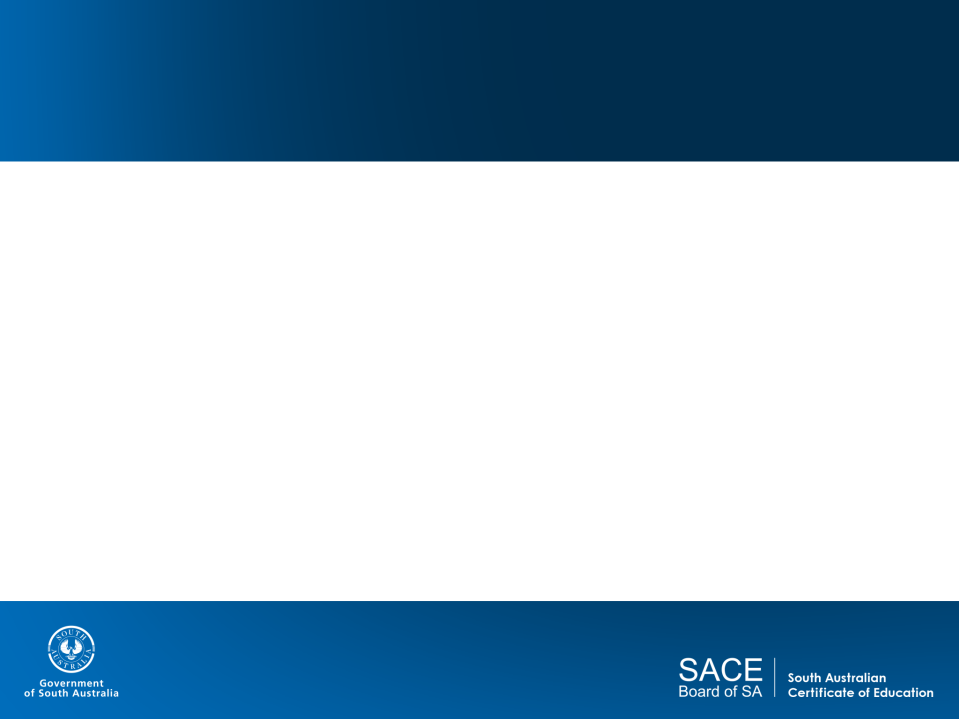 Highlights
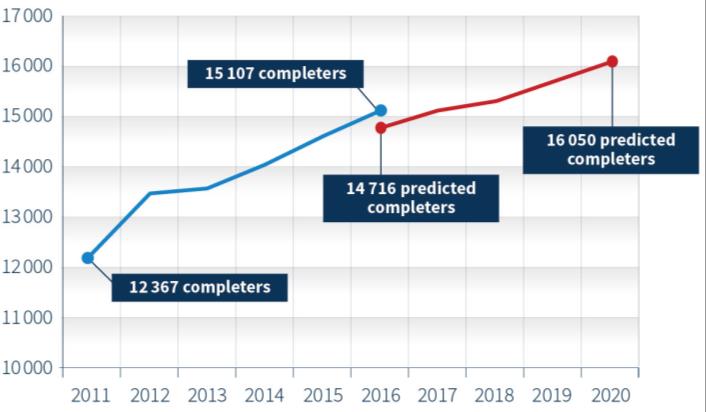 SACE completion: Number of students in South Australia completing the SACE [2011–2016]

Predicted [2016–2020]
[Speaker Notes: 2016 = 15,107 completers – 96.6% completion rate]
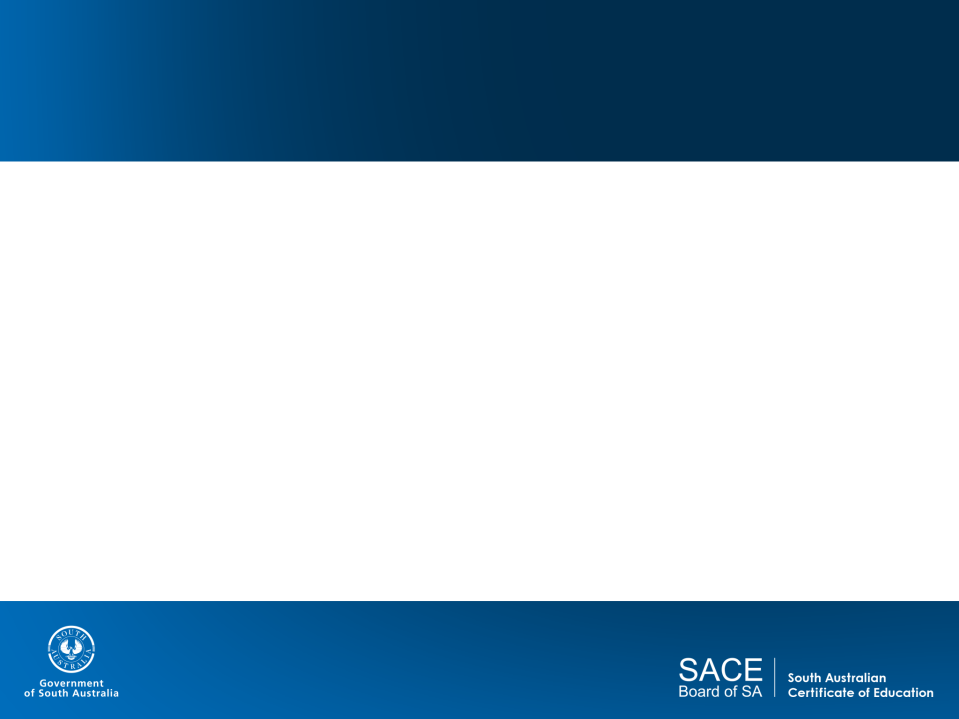 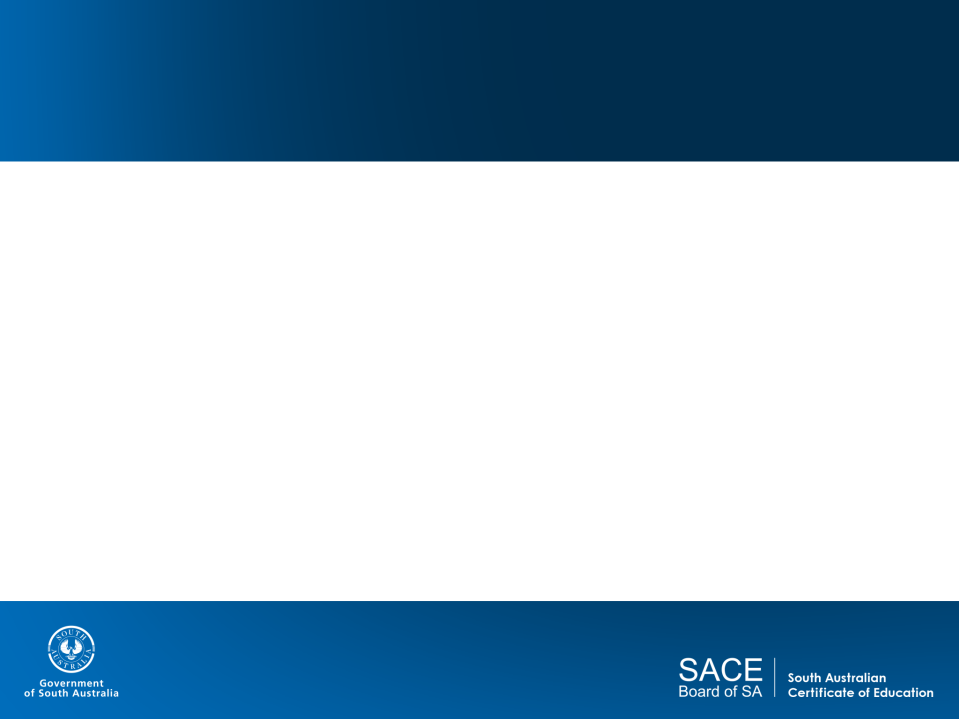 Highlights
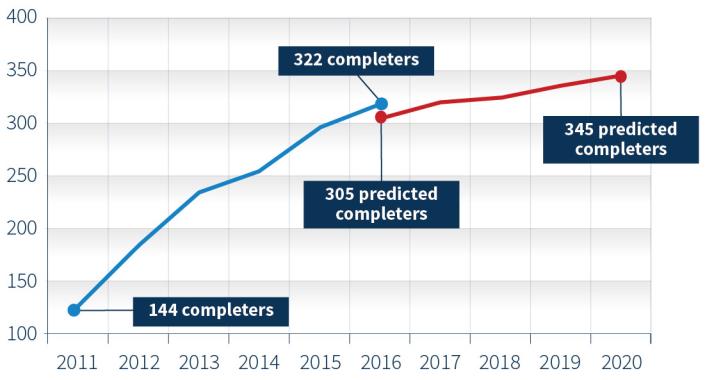 Aboriginal Education Strategy:Number of Aboriginal students
in SouthAustralia completingthe SACE [2011–2016]

Predicted [2016–2020]
[Speaker Notes: 2016 = 322 Aboriginal Completers, 93.9% completion rate]
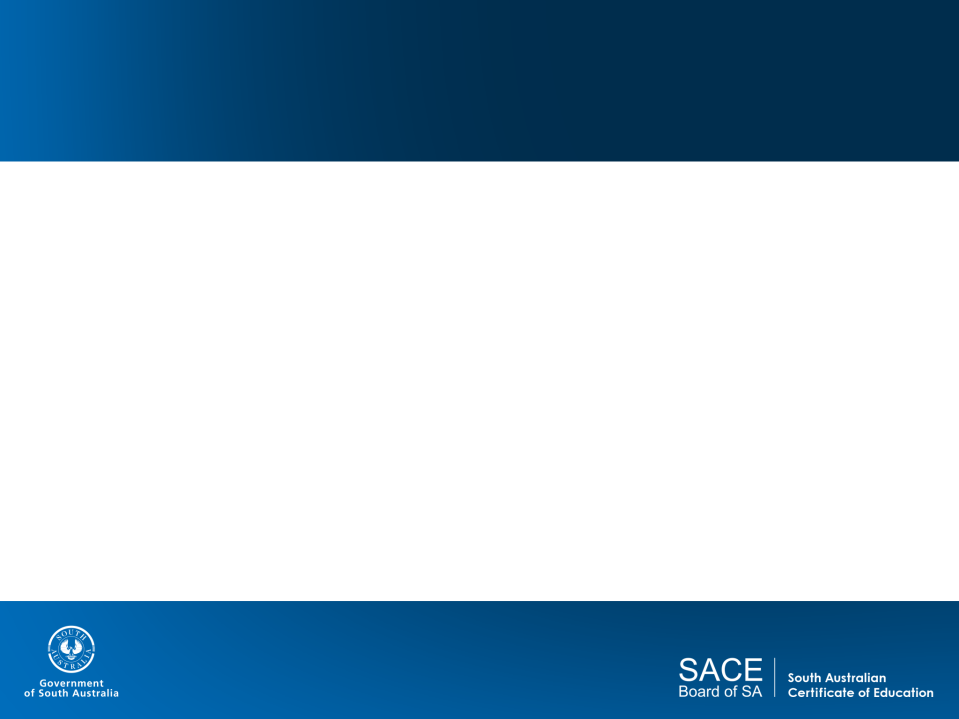 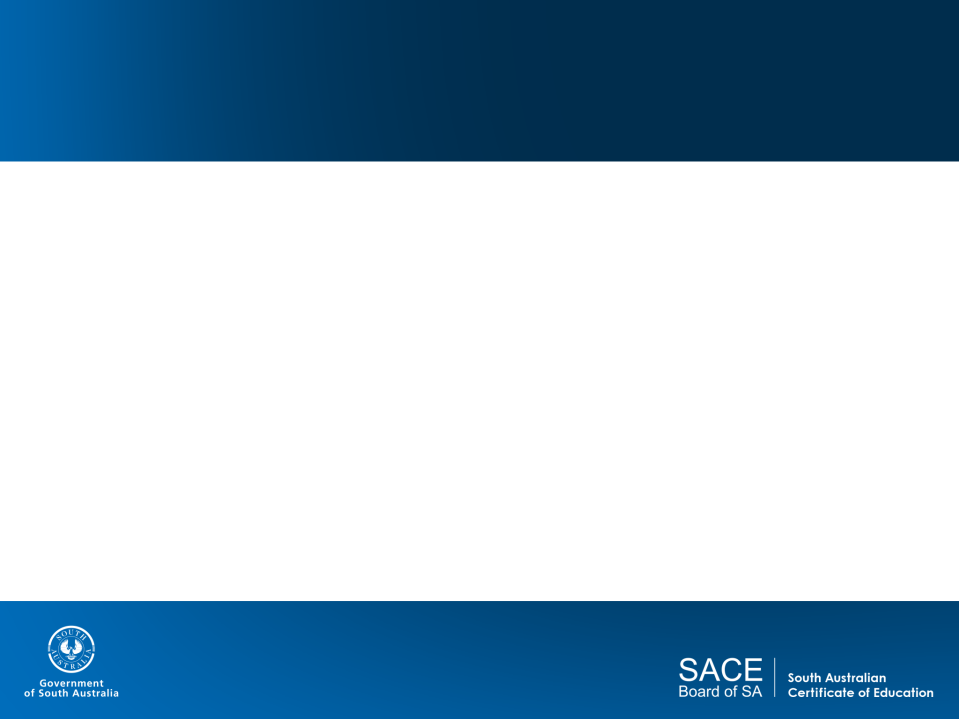 Highlights
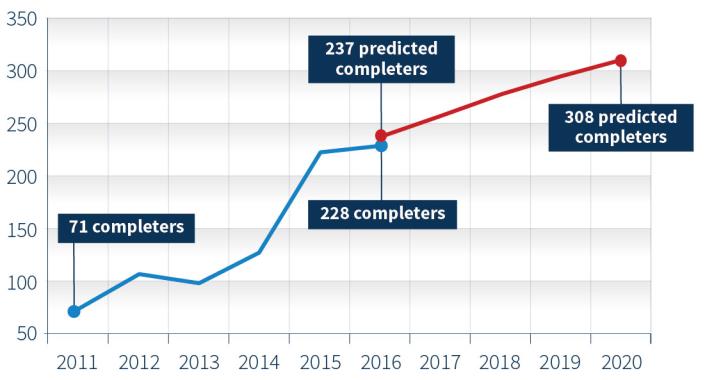 Modified Subjects:  Number of students completing the SACE with at least one modified subject at Stage 1 or Stage 2[2011–2016]

Predicted 
[2016–2020]
[Speaker Notes: 2016 = 228 completers]
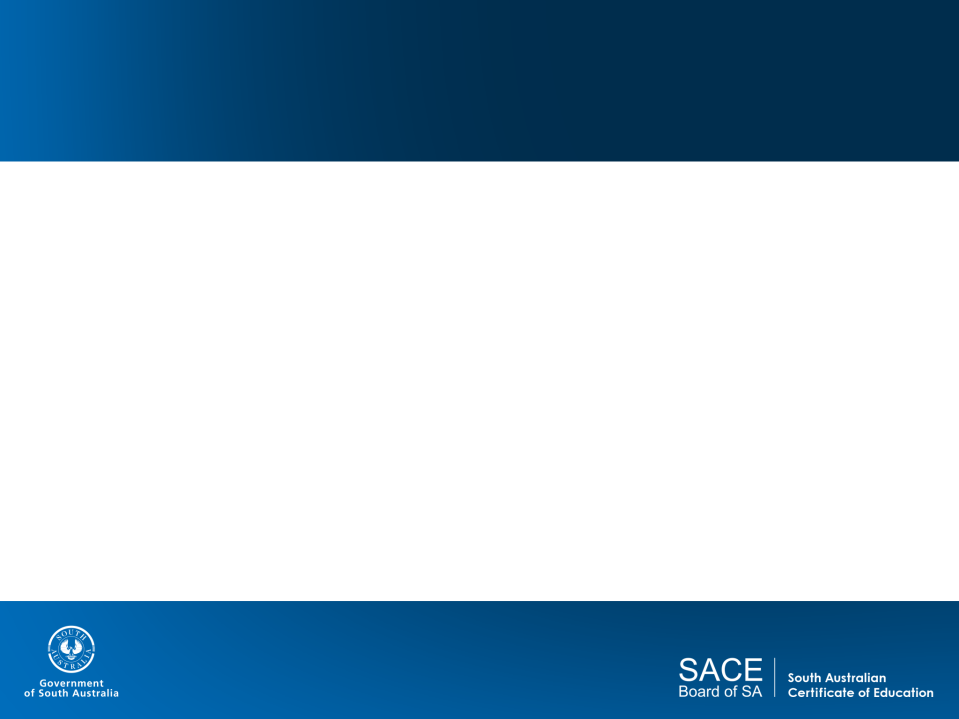 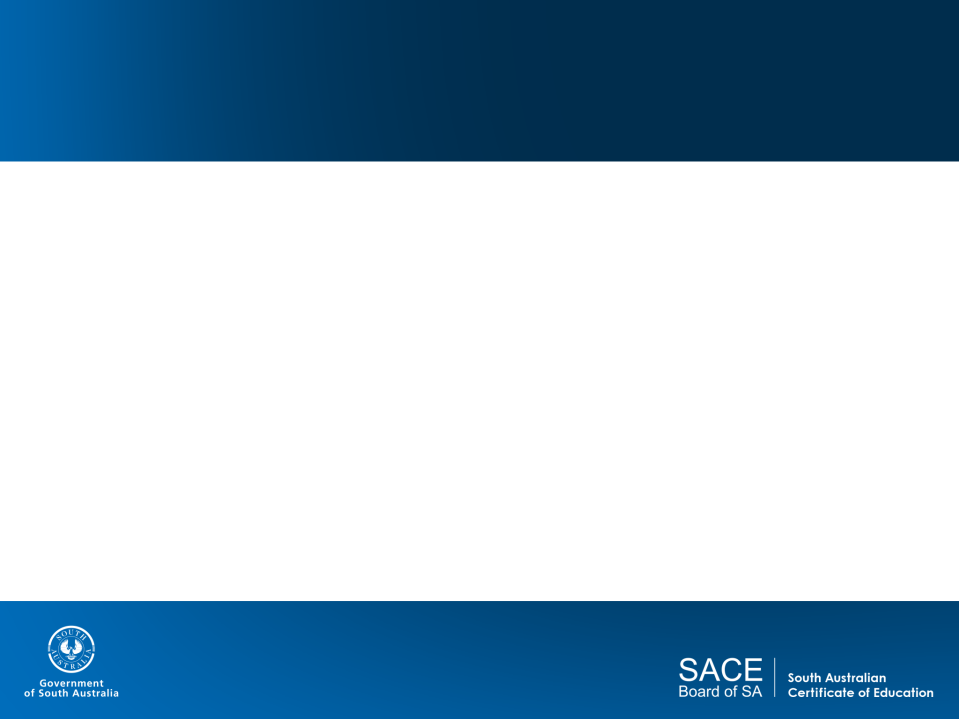 Highlights
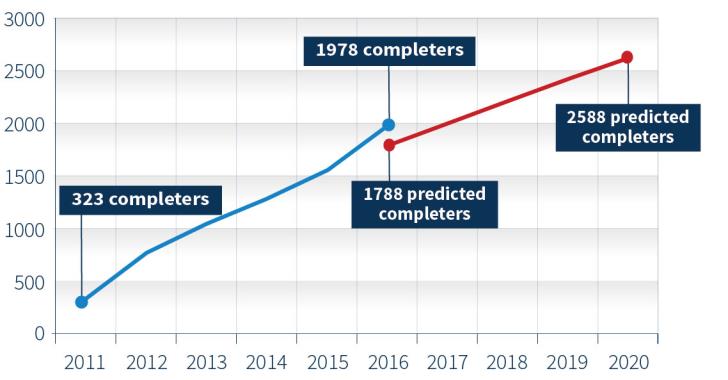 Vocational education and training:Number of South Australian students who completed the SACE as well as a VET Certificate III [2011–2016]

Predicted 
[2016–2020]
[Speaker Notes: 2016 = 1978 completers]
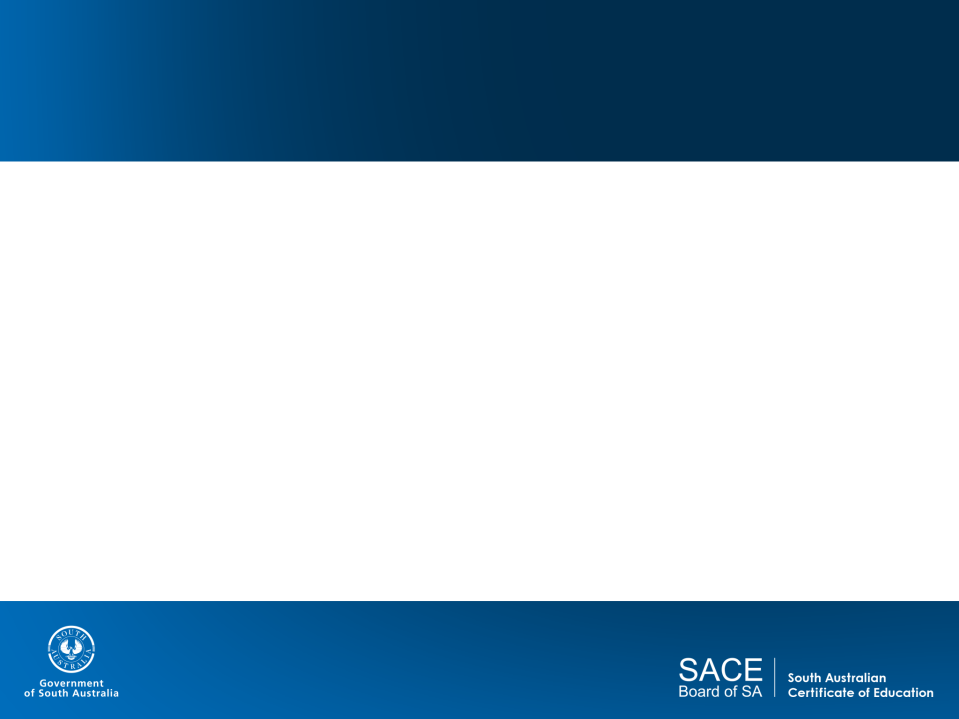 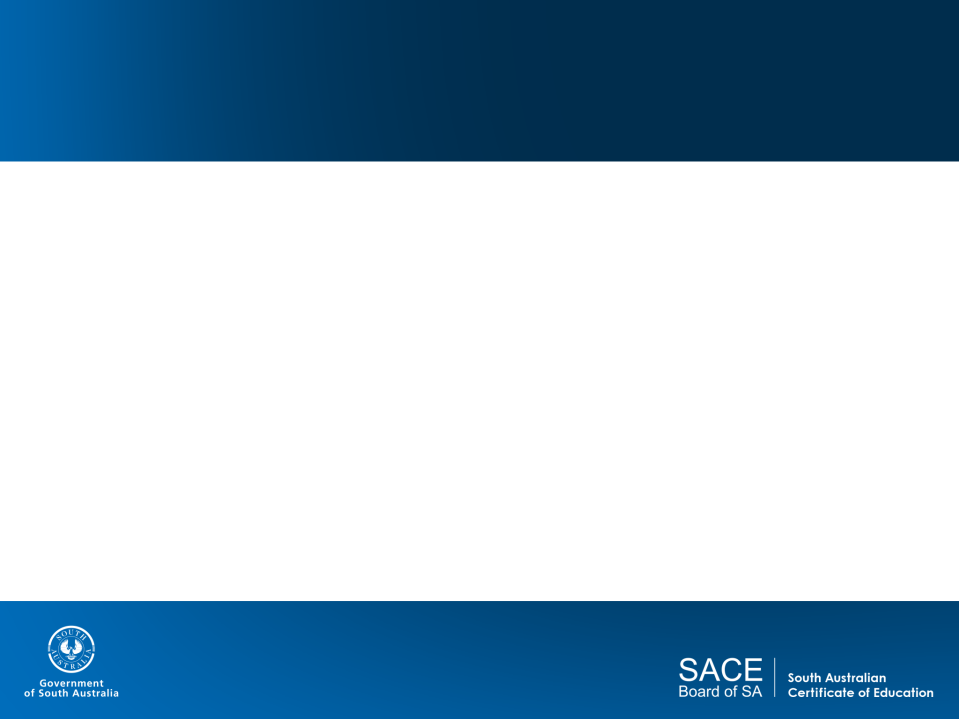 Highlights
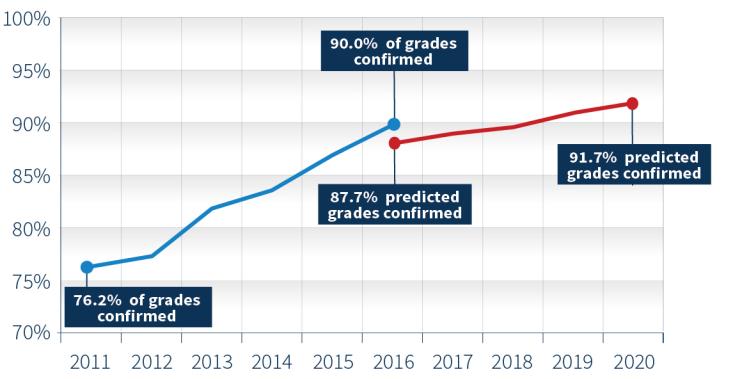 Moderation outcomes:
Proportion of South Australian Stage 2 school assessment component grades confirmed at moderation [2011–2016]

Predicted 
[2016–2020]
SACE Board Strategic Plan 2016-2020
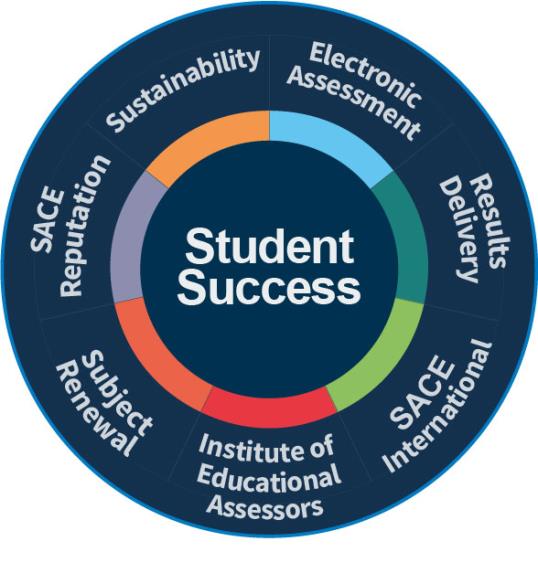 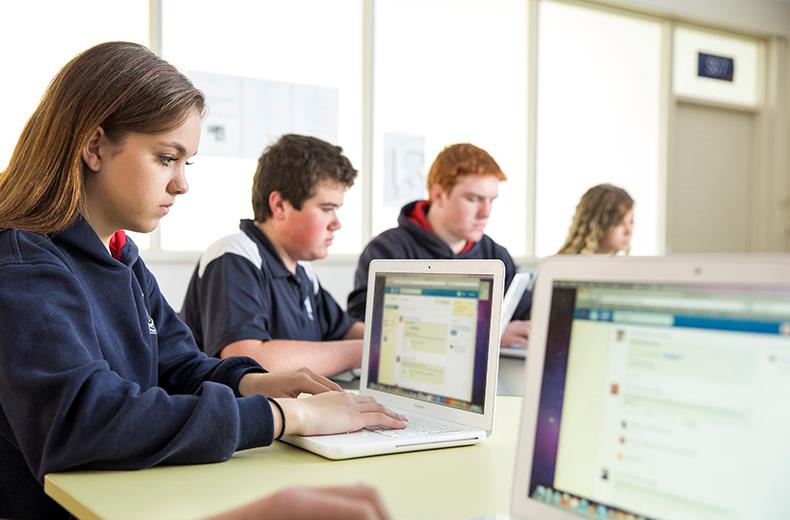 We need to ensure that the ways SACE assessments are administered, submitted, assessed and quality assured, 
recognise the way that students use technology
 to demonstrate their learning.
Submission of Materials
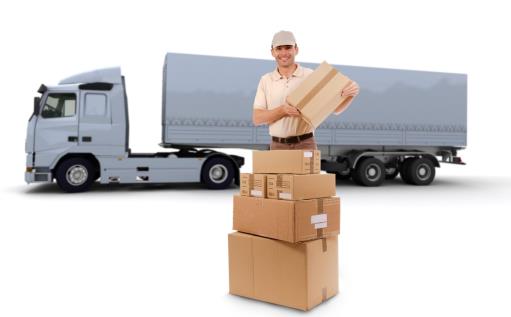 Bypass
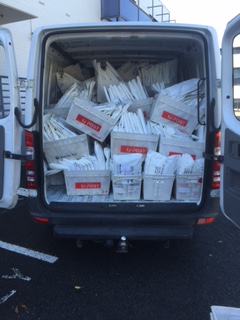 How much time do teachers spend preparing evidence for moderation and marking?
School Assessment Materials
Journey to online submission, online moderation and online marking
More subjects. Further consultation providing some solutions to online submission barriers
Towards 2020
More subjects. Subjects selected on the basis that students’ evidence of learning is ‘mostly’ developed in electronic formats
2018
Subjects selected on the basis that students’ evidence of learning is developed in electronic formats
2017
Subjects commencing the online transition in 2017
Functionality of Schools Online
Online Submission
Note: This will be linked to a video at a later date
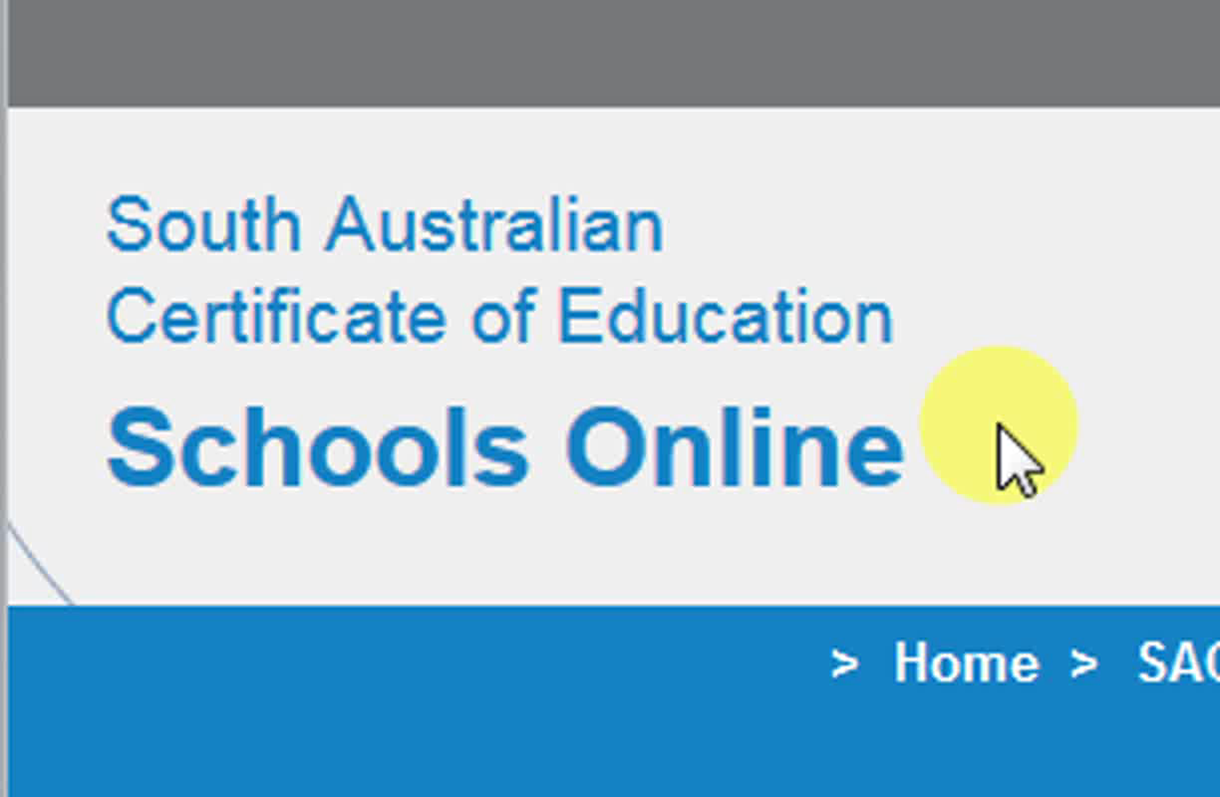 Communication and preparation
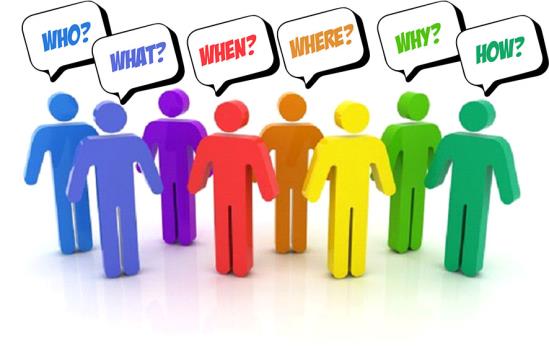 Governing principles
Online submission
Online moderation
Online marking
‘The primary responsibility for school assessment and its integrity resides with schools.
Discussion and Reflection
questions
implications
feedback
Considerations
Online Submission of Materials 
School Bandwidth 
File formats/naming conventions
Features of System

Online Marking and Moderation 
Viewing material on screen 
Device requirements
Location of Activity – central or any location
Training and Support
‘As professionals, teachers are best placed to make decisions about student’s learning, record their results and select student work for moderation.’
Sample
A-
[Speaker Notes: For all Stage 2 subjects, paper and online, teachers will nominate their moderation sample using their Stage 2 results sheets.]
[Speaker Notes: Continue to transform moderation from a manual to an electronic process]
2017 Stage 2 Moderation: Moderation Task
English
2ESH20
52
[Speaker Notes: Mock-up]
2017 Stage 2 Moderation: Moderation Task
English
2ESH20
[Speaker Notes: Mock-up]
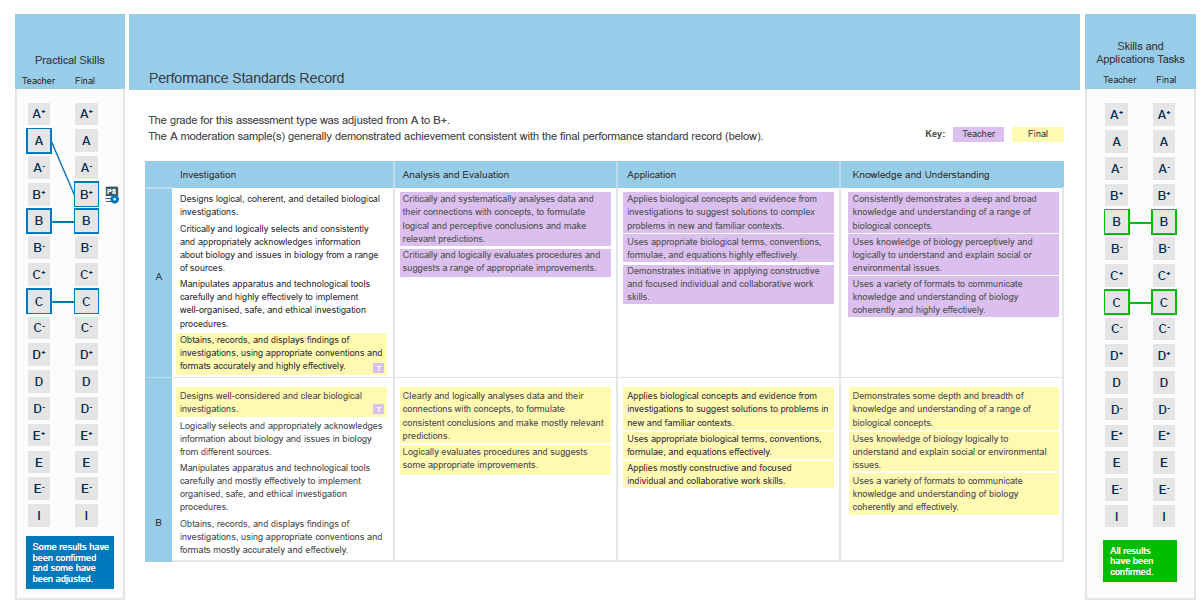 [Speaker Notes: Mock-up]
Online Marking
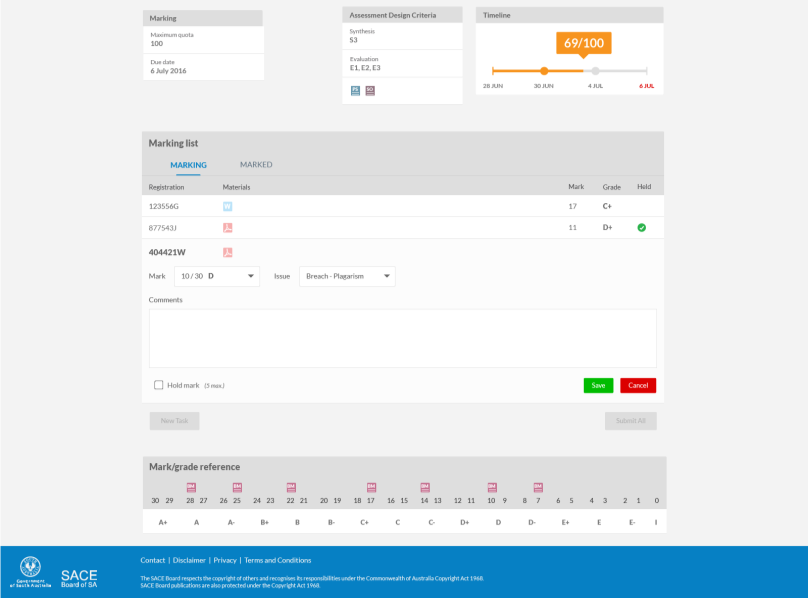 [Speaker Notes: Mock-up]
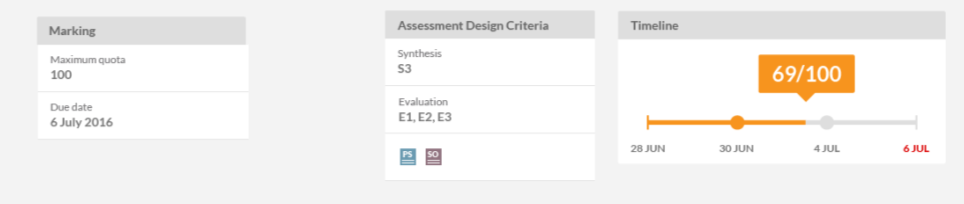 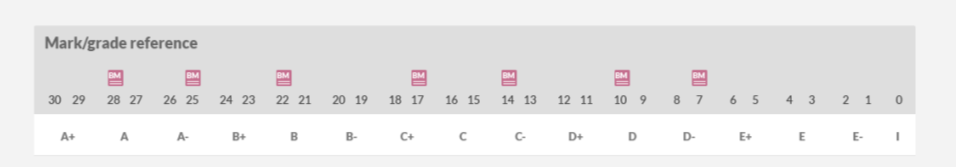 [Speaker Notes: Mock-up]
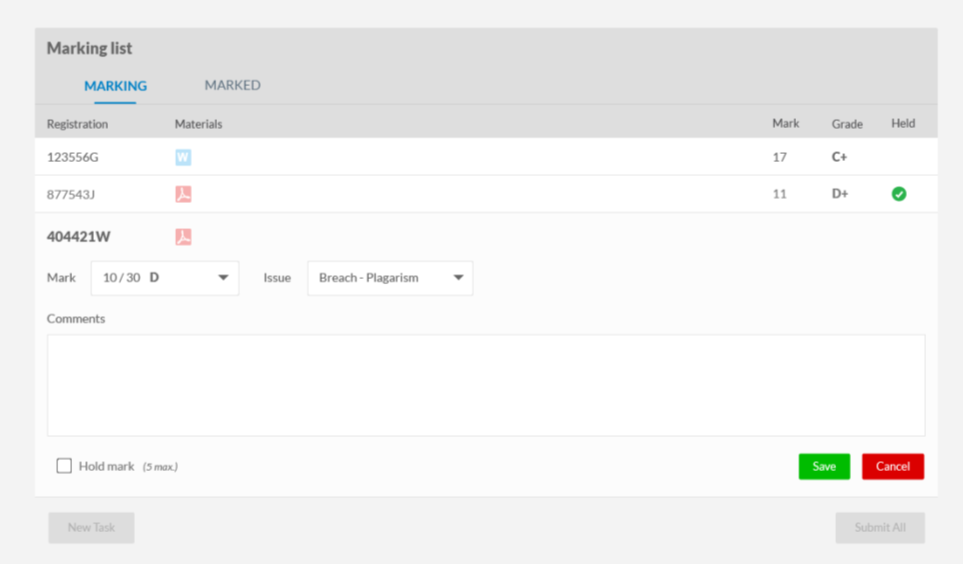 [Speaker Notes: Mock-up]
Online Learning
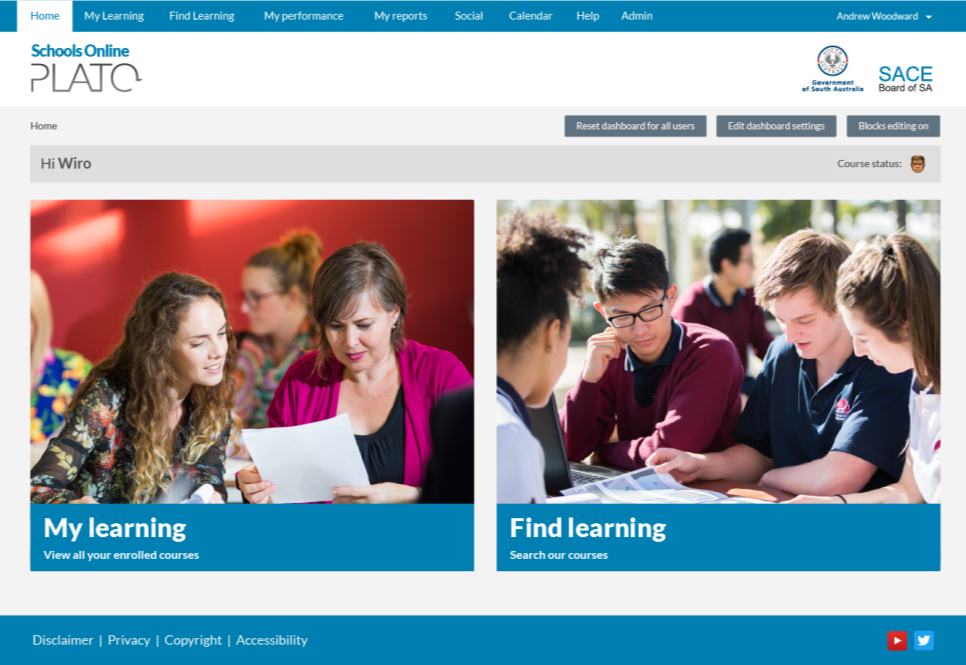 [Speaker Notes: Mock-up]
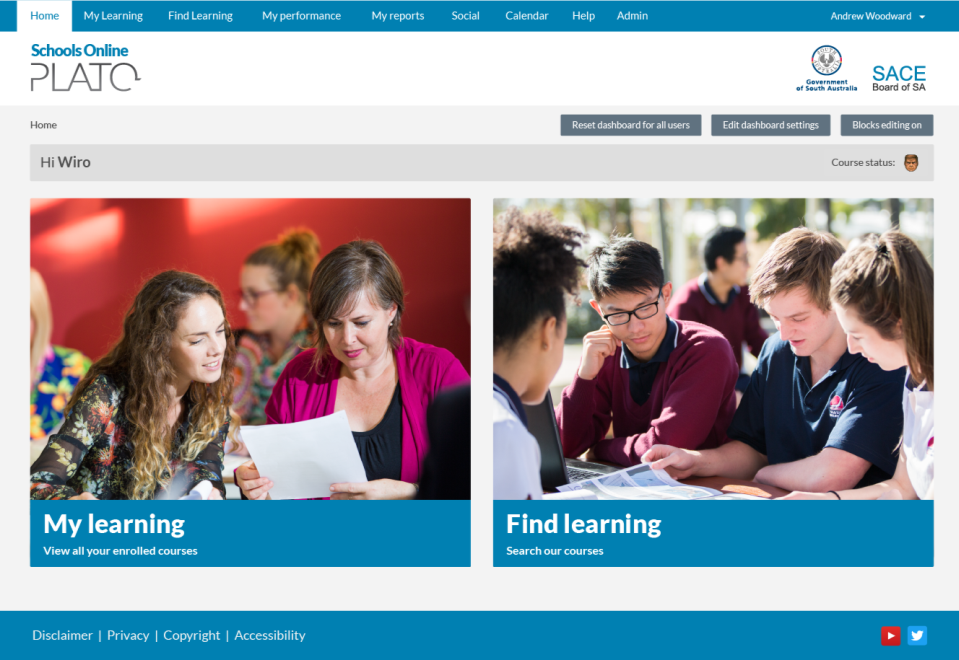 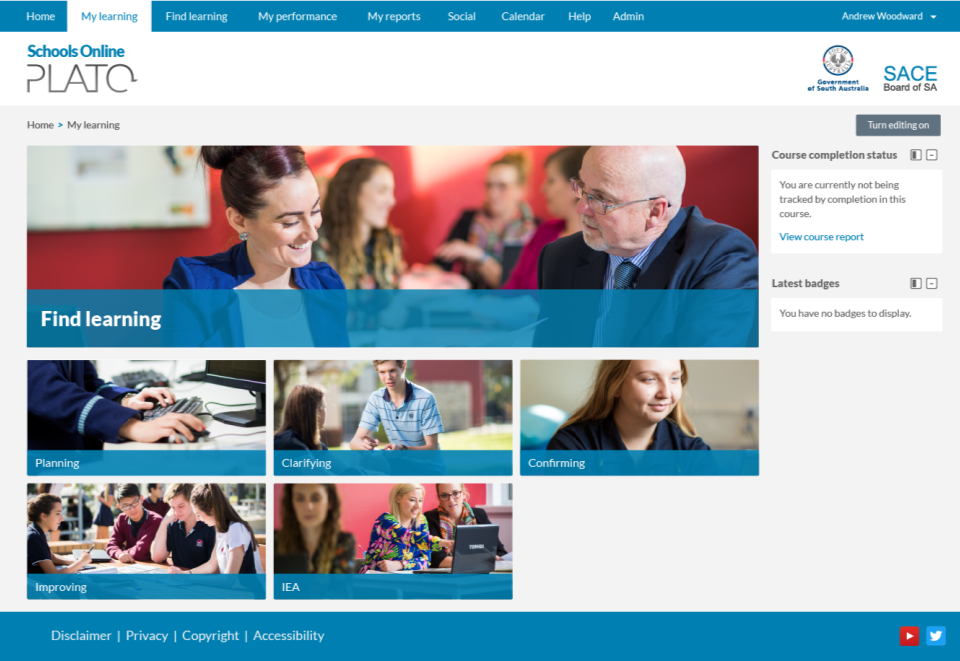 [Speaker Notes: Mock-up]
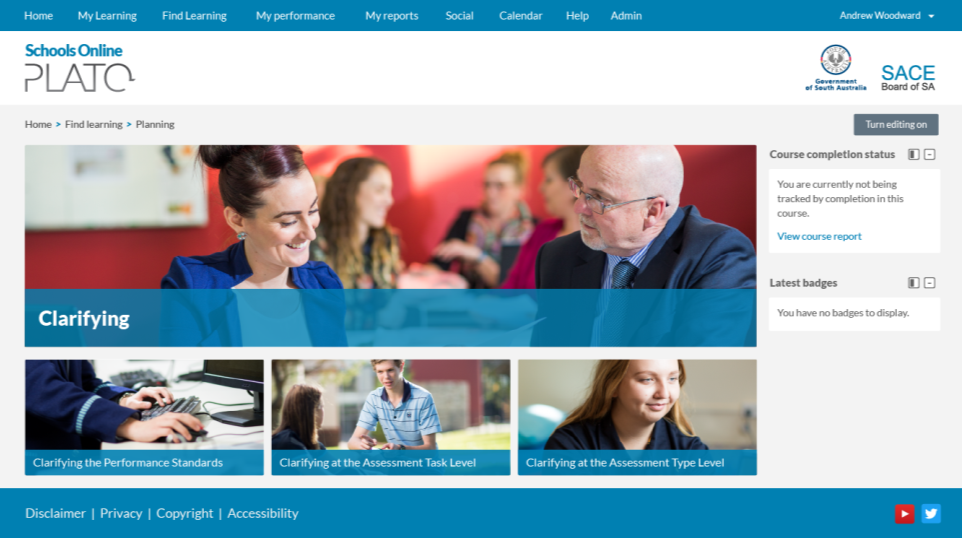 [Speaker Notes: Mock-up]
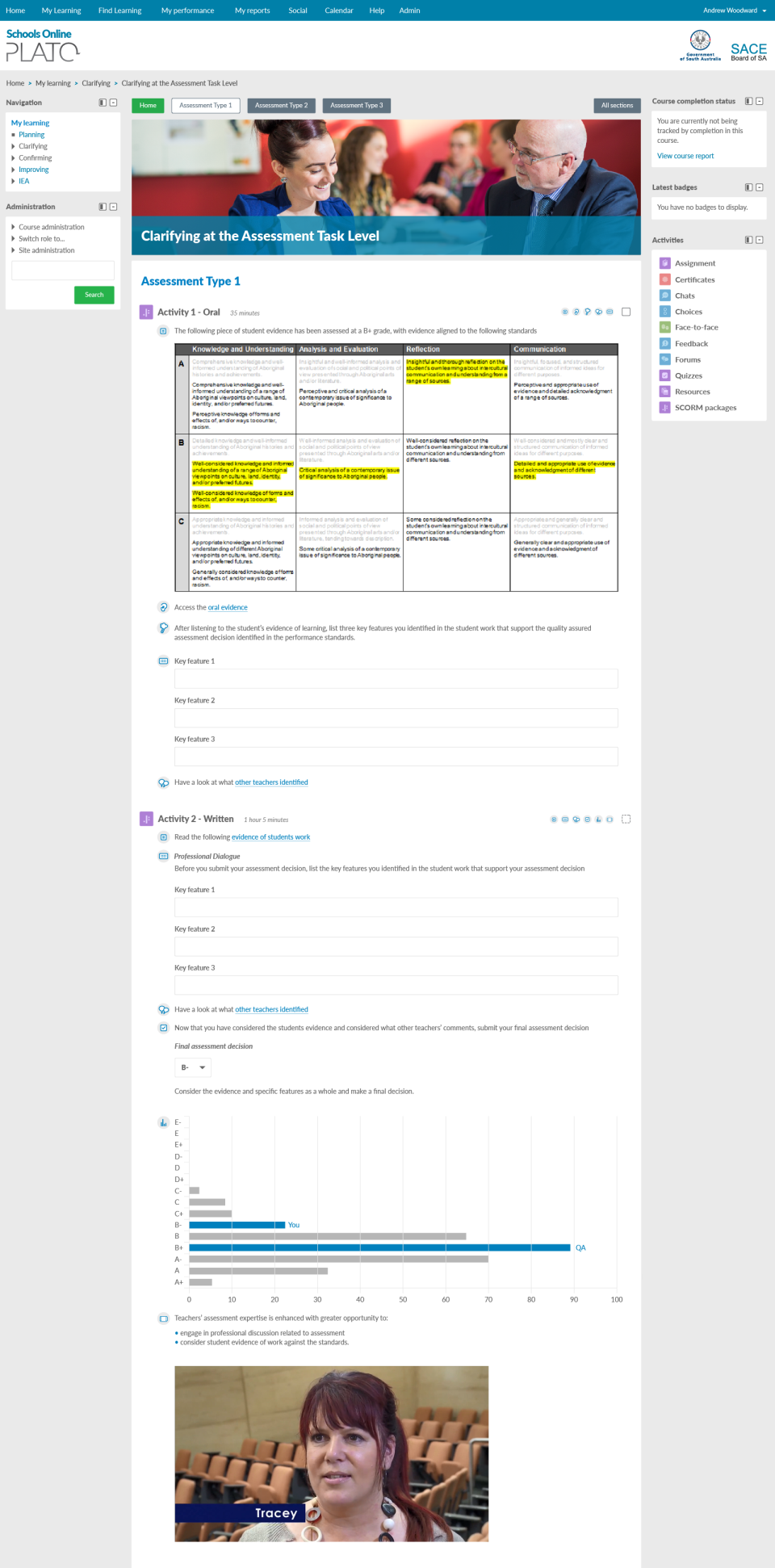 Feedback and reports
61
[Speaker Notes: Mock-up]
Online ExaminationsEnter
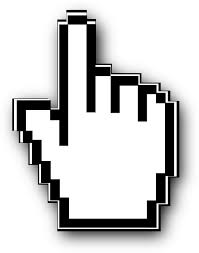 62
Our needs
Design and setting
Management of the exam
Security – delivery and marking
Special provisions
Privacy 
High availability and high performance, for high stakes delivery
Discussion and Reflection
questions
implications
feedback
SACE Board Strategic Plan 2016-2020
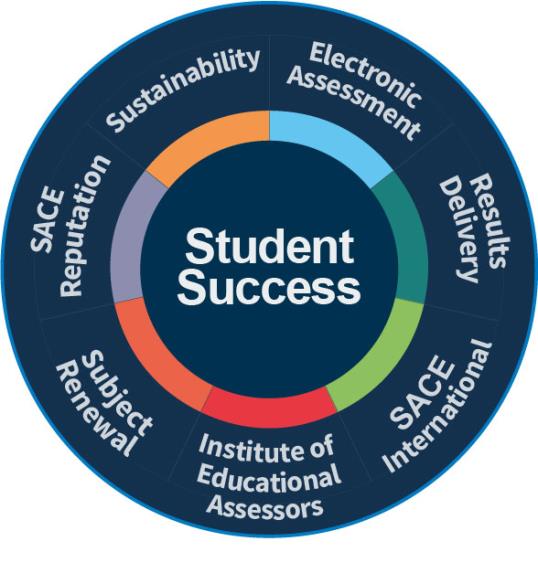 2016−17
2017−18
2021
2014
16 
subjects
30 
subjects
Aboriginal Studies
Digital Technologies
Integrated Learning
Music subjects 
Physical Education
Scientific Studies
Accounting
Aust. Languages
Aust. & Int. Politics
Bus. & Enterprise
Cross-disc. Studies
Dance
Drama
Economics
Health
Nutrition 
Philosophy
Psychology
Society and Culture
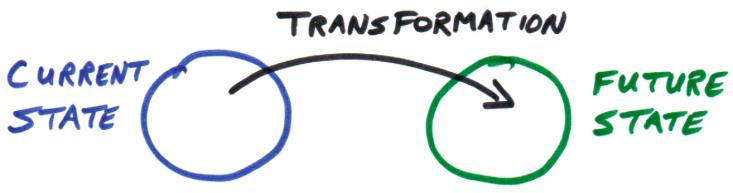 67
Growth in capabilities
Conceptual and contextual learning
Transformative learning
Relevant, engaging learning
Collaborative learning
Quality assessment
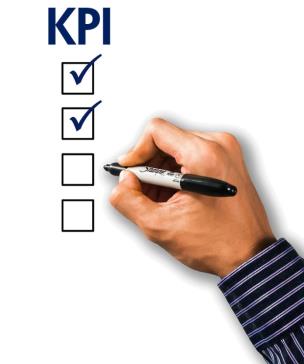 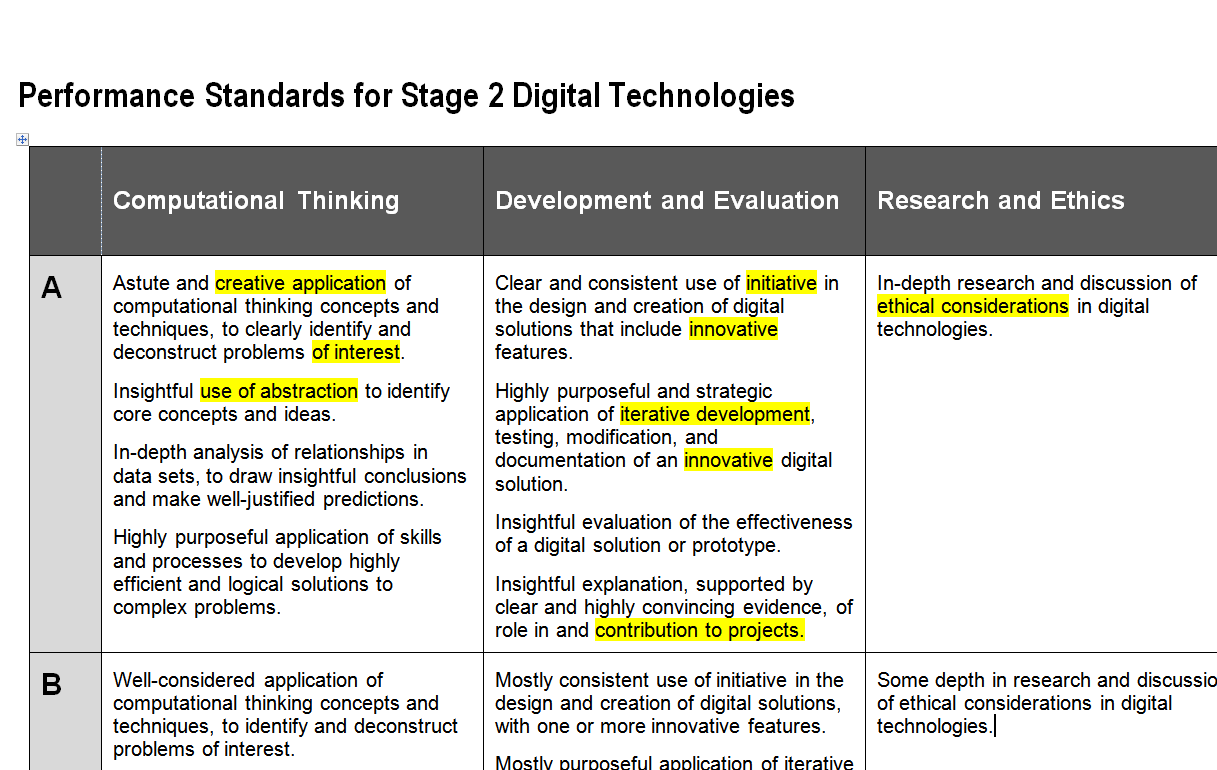 Please visit the following link to view the Creative Arts video

https://www.sace.sa.edu.au/web/creative-arts
[Speaker Notes: Creative Arts video]
SACE Board Strategic Plan 2016-2020
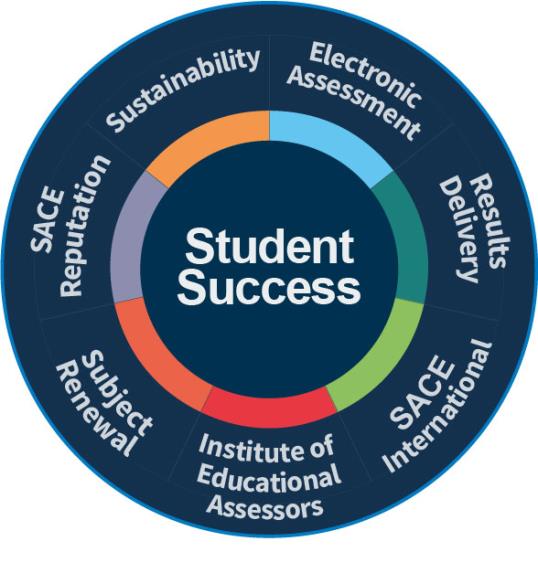 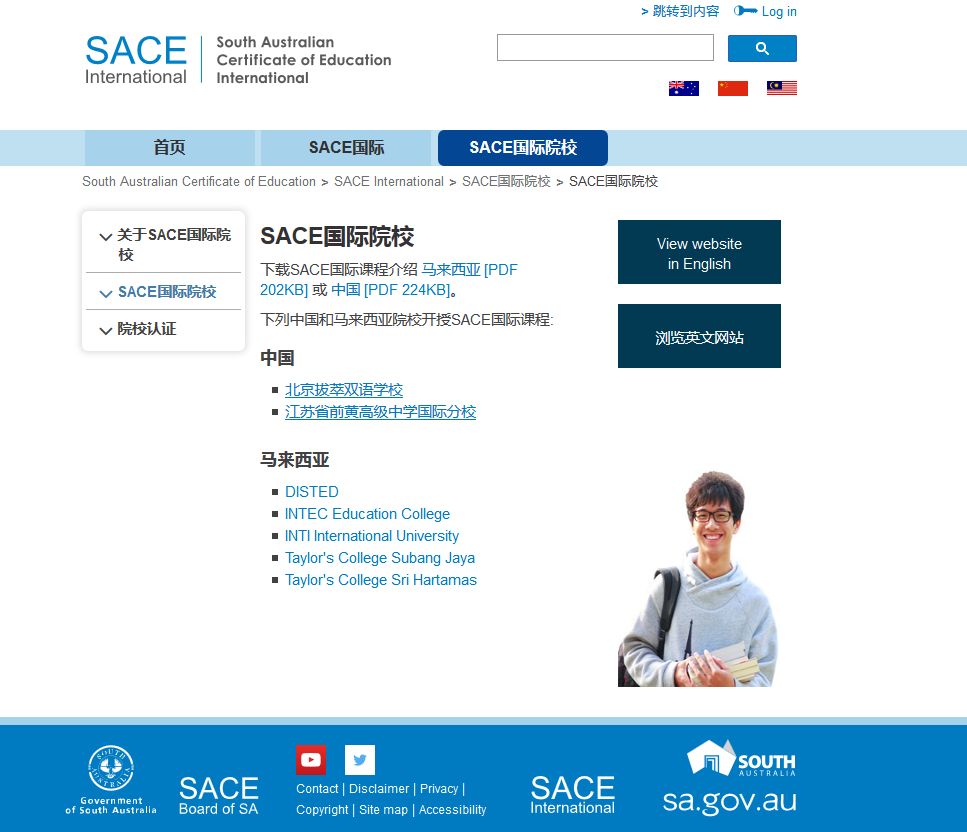 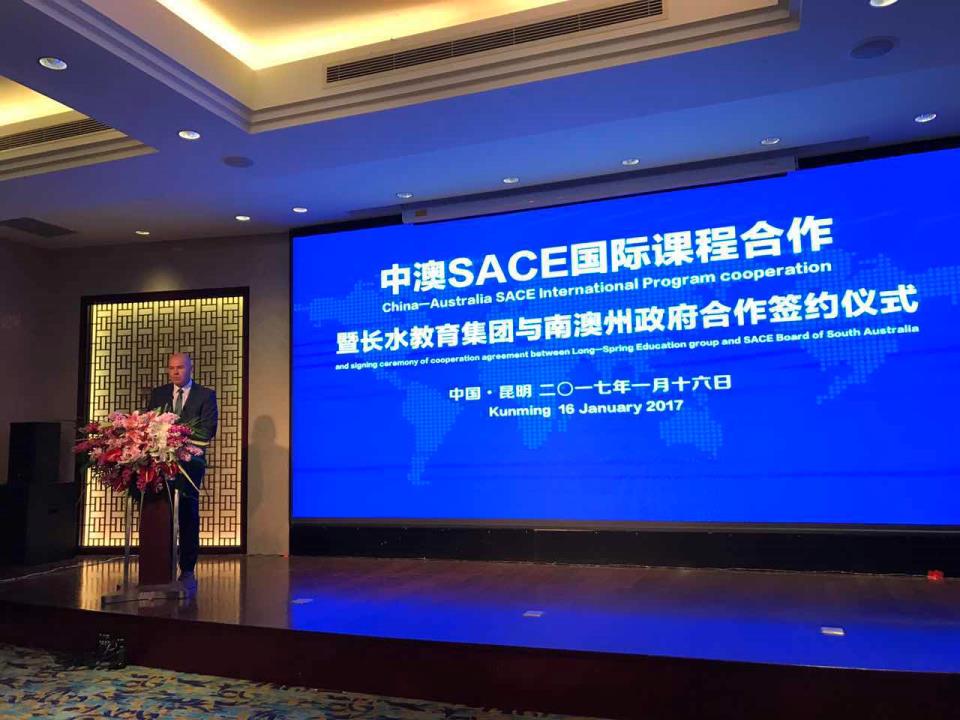 SACE International 2017
SACE Board Strategic Plan 2016-2020
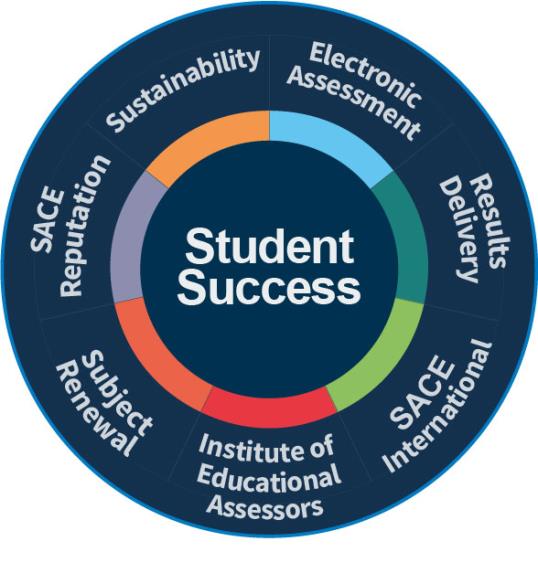 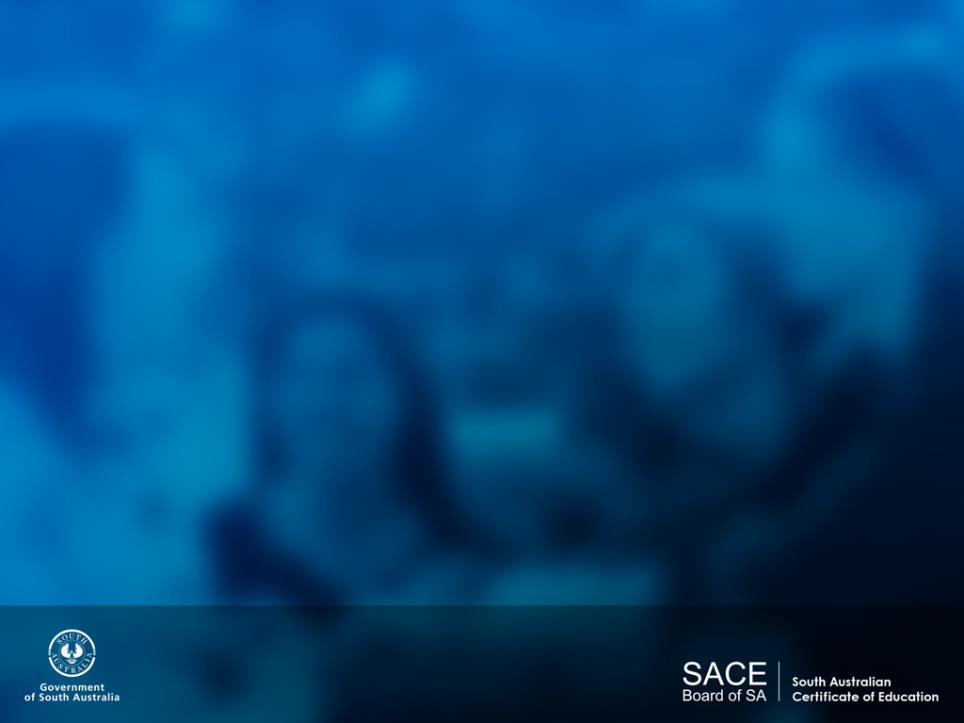 IEA Engagement 2015
Registrations by Participant
Registrations by School
167
15
84
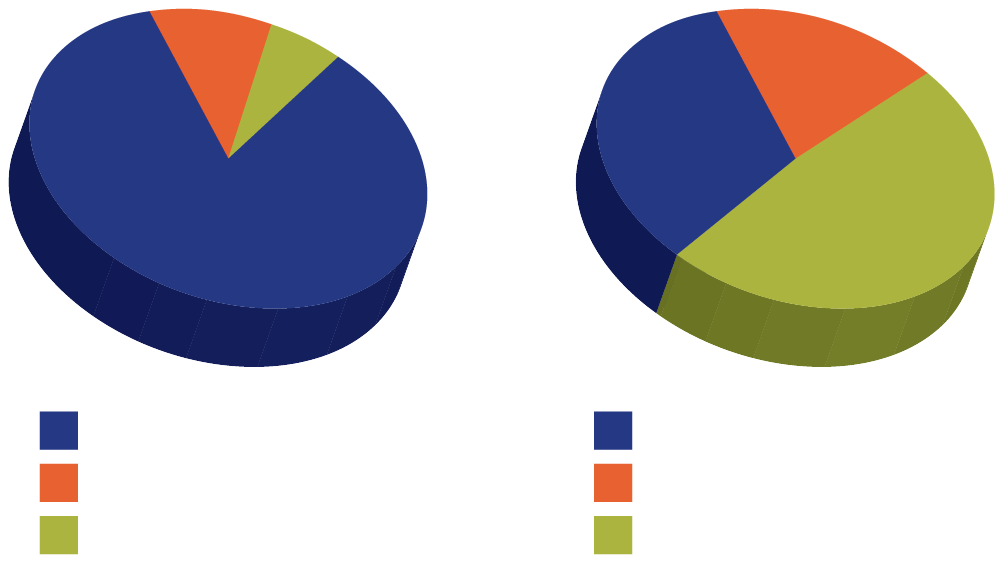 31
1818
75
75 in total
2069 in total
76
Institute of Educational Assessors
Offer 2 scholarships toward practitioner action research.
Stage an annual assessment conference.
Develop online modules for delivery in 2018.
Publish conference proceedings and an anthology of CEA Case Studies.
Develop a list of SACE Board research priorities.
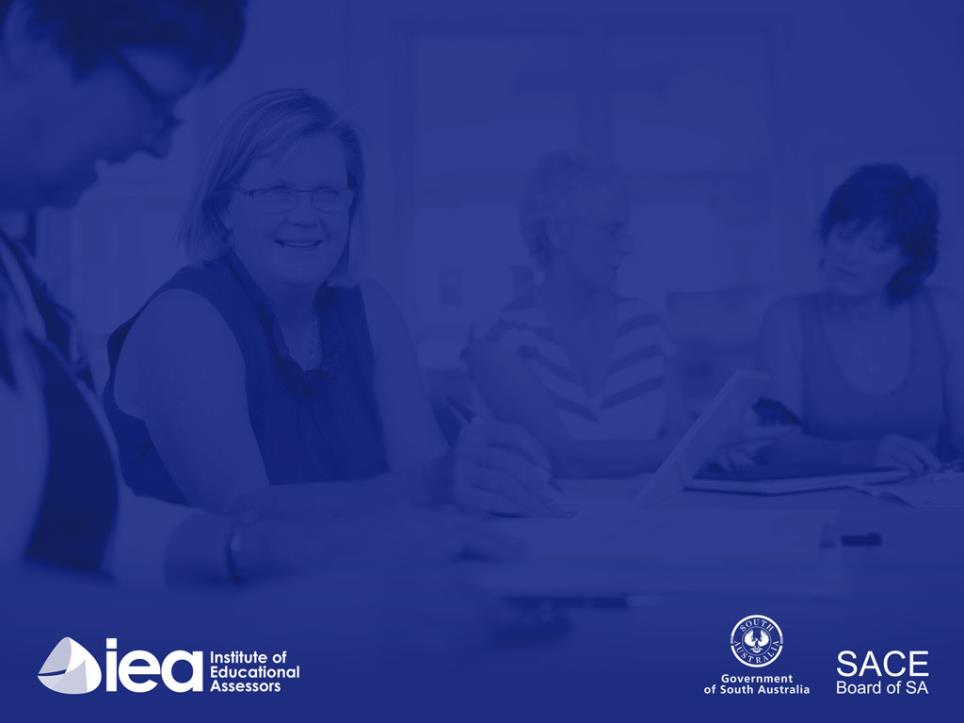 IEA 2017 Conference
Friday June 9th
9am – 3:30pm
Education Development Centre

Prof. Gordon Stobart
Emeritus Professor of Education, Institute of Education, University College London

Bookings  -  www.sace.sa.edu.au/iea
SAVE THE DATE
78
Discussion and Reflection
questions
implications
feedback
SACE Board Strategic Plan 2016-2020
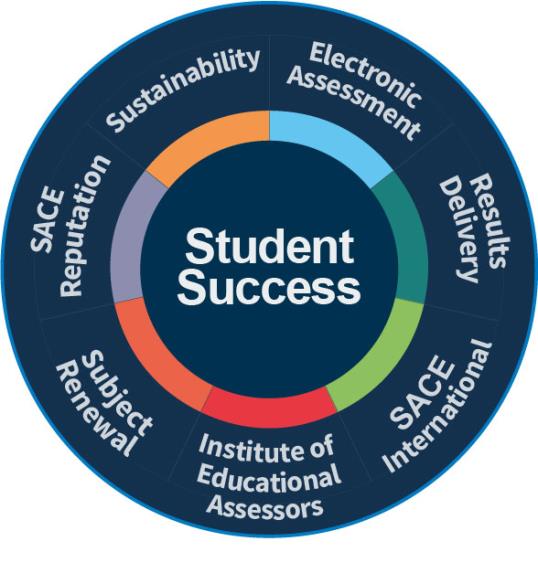 au ∙ thor ∙ i ∙ ty
a: power to influence or command thought, opinion, or behaviour
b: freedom granted by one in authority
How should a 21st century authority relate with its partners?
“what do you want to look like?”
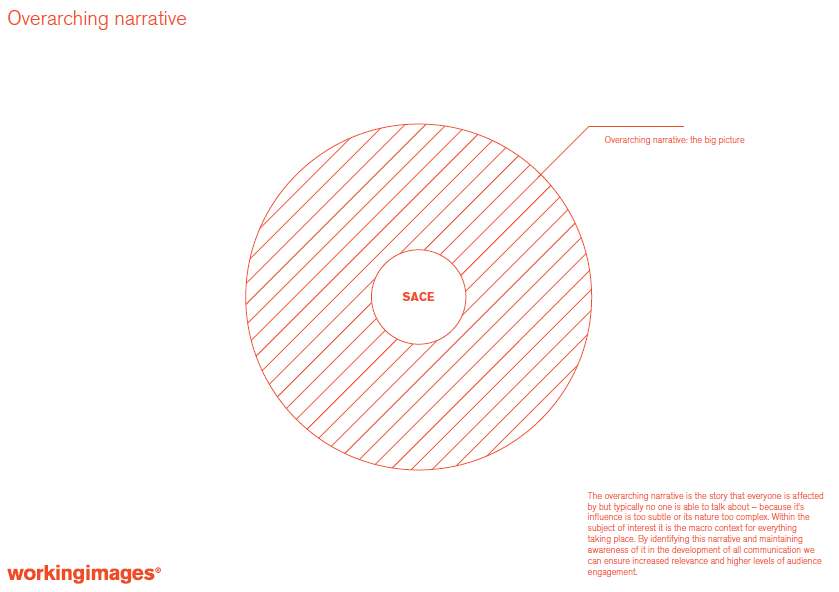 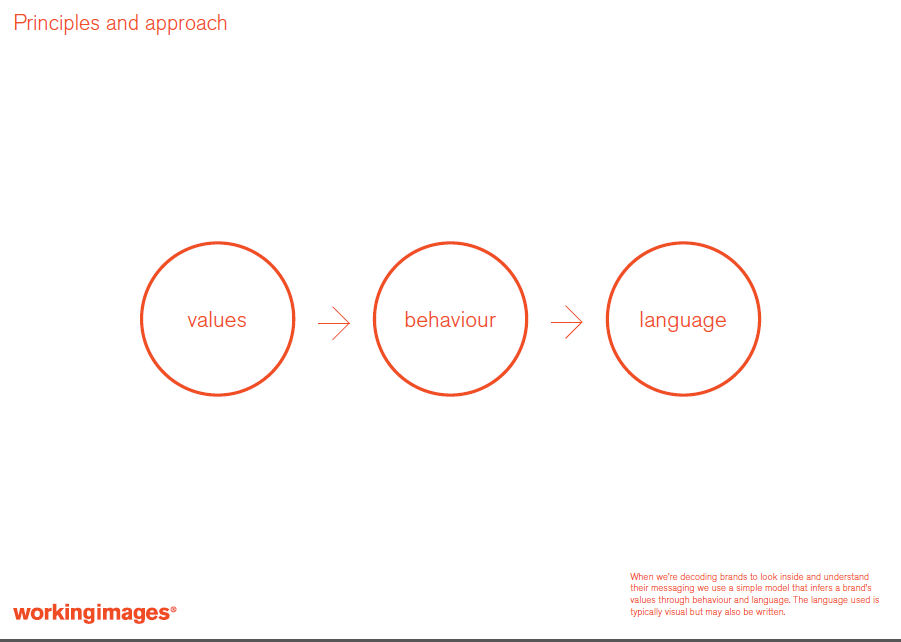 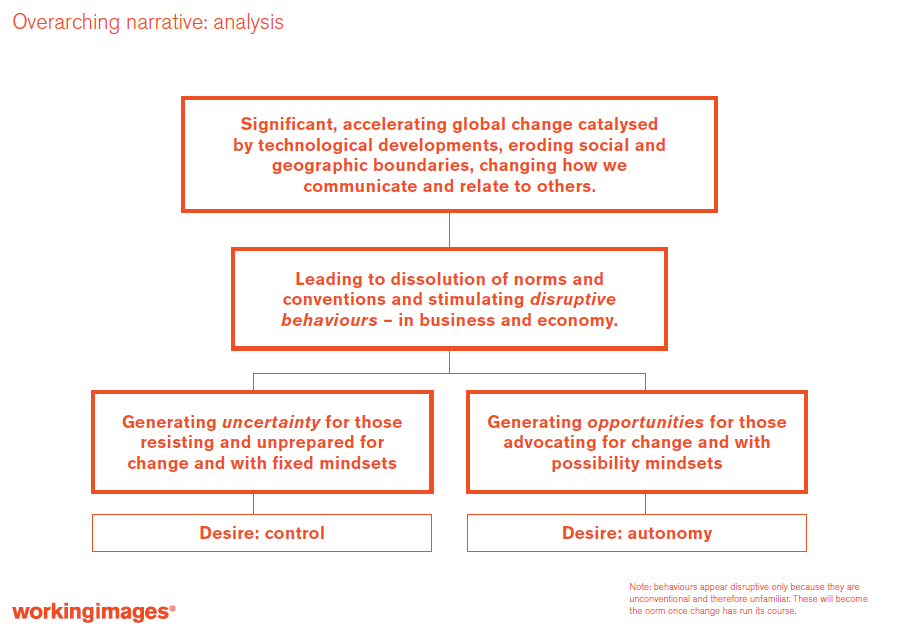 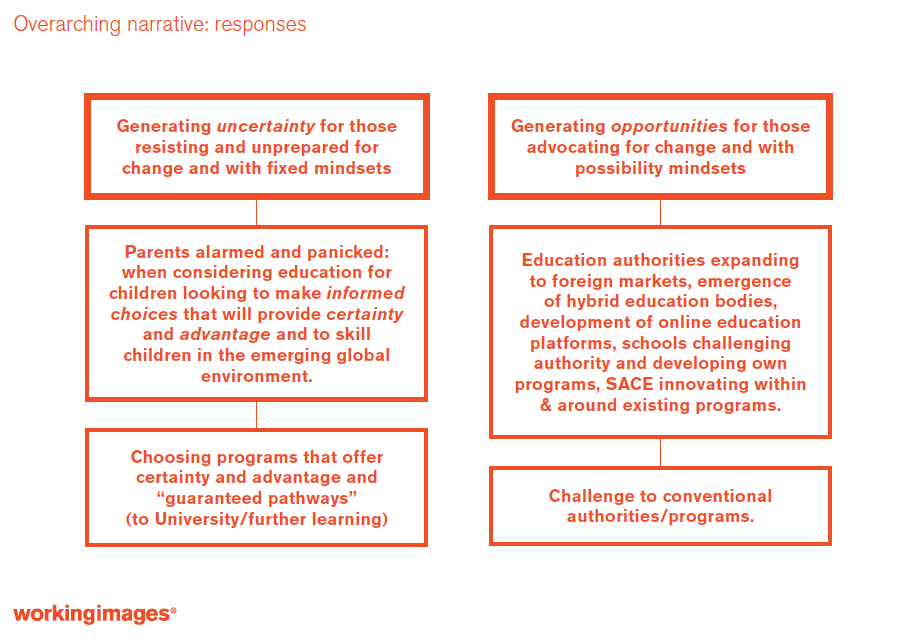 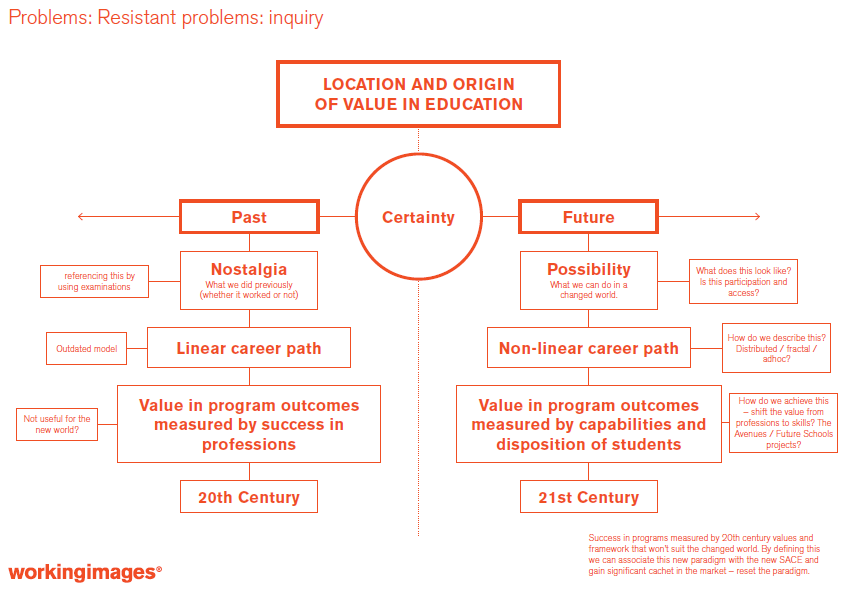 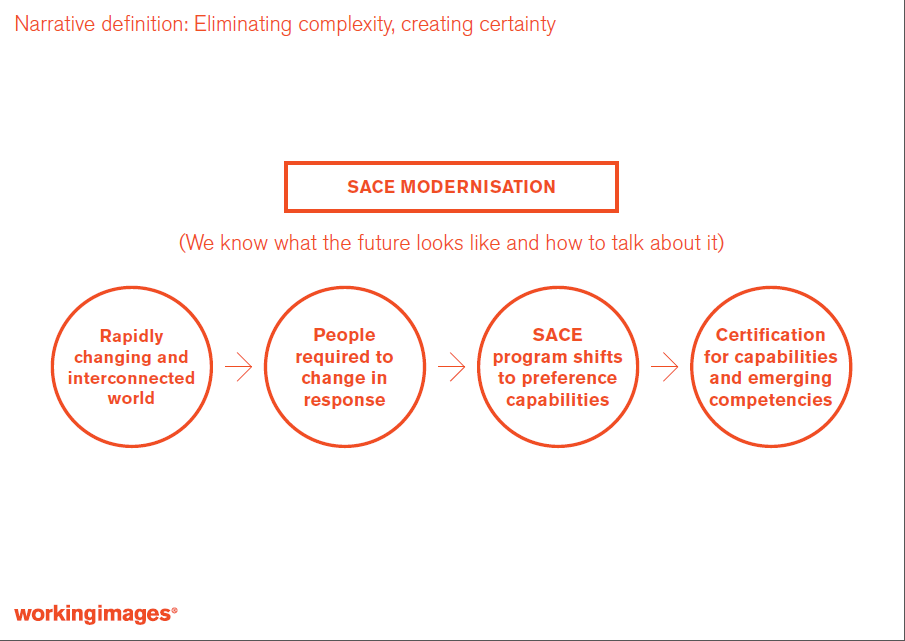 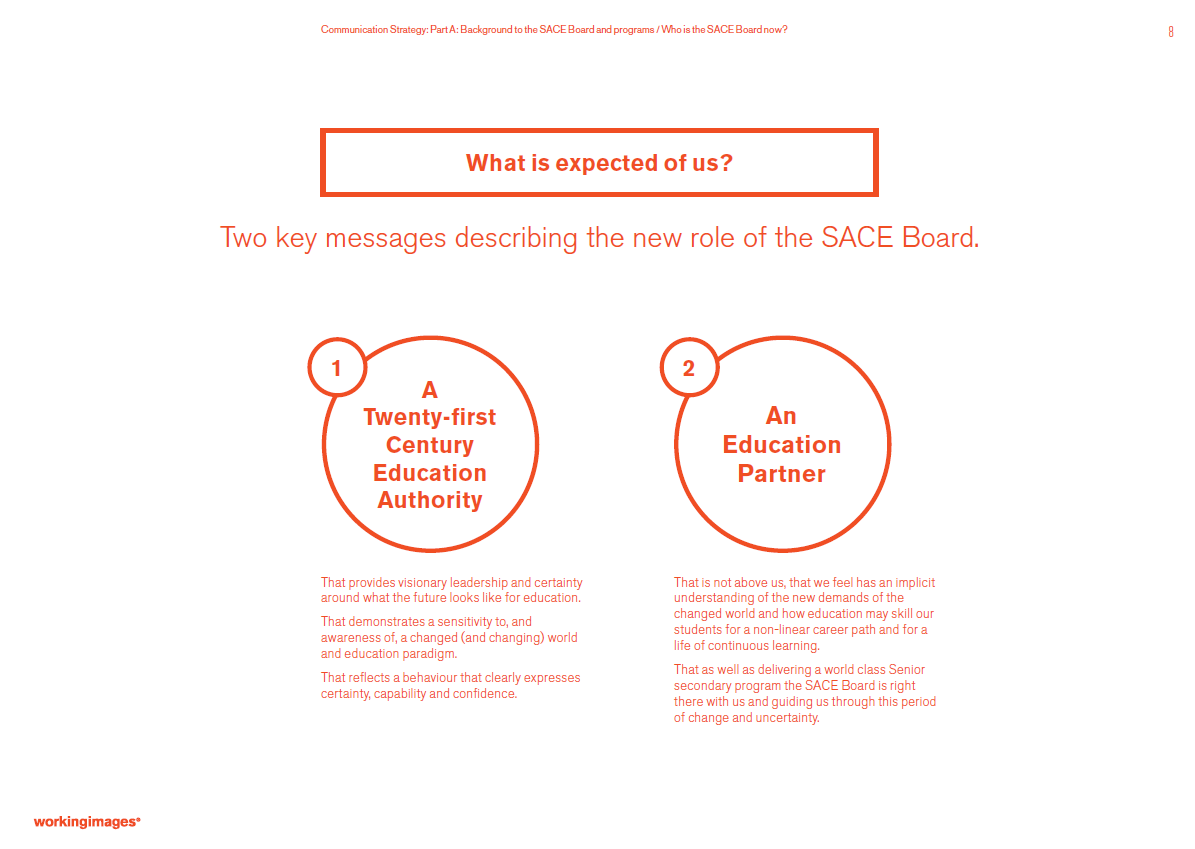 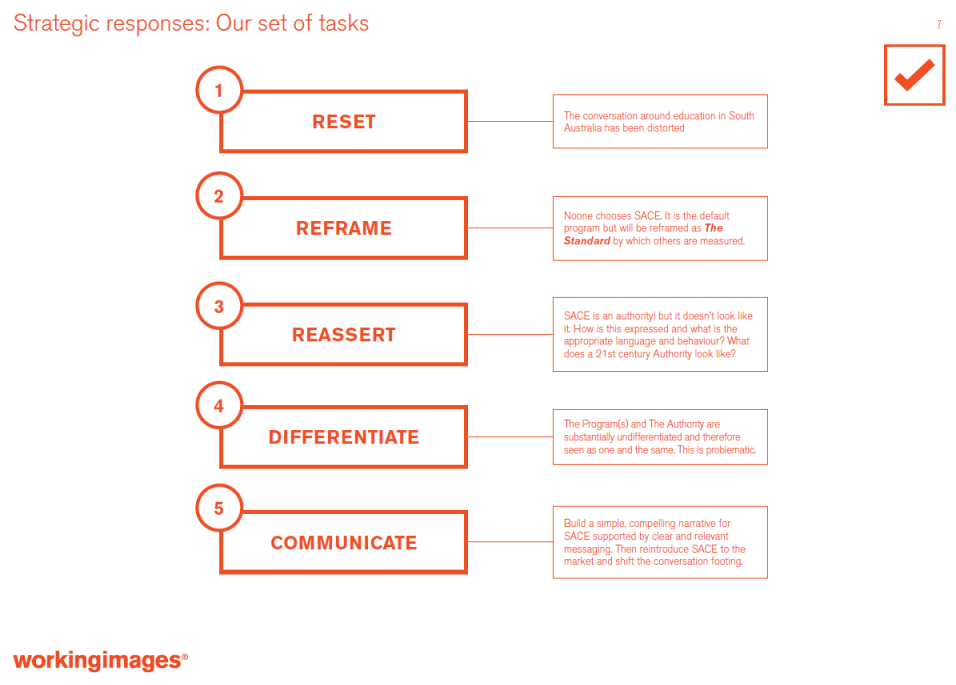 Please visit the following link to view the Irish Junior Cycle communication video

http://www.juniorcycle.ie/Assessment/Orla
[Speaker Notes: ORLA Link]
Discussion and Reflection
questions
implications
feedback
What is the current SACE ‘narrative’ in your school community?
SACE Leaders Forum
March 6, 2017